Классная работа
20.12.14
тема: Правильные и неправильные дроби. Смешанные числа.
КОЛОБОК
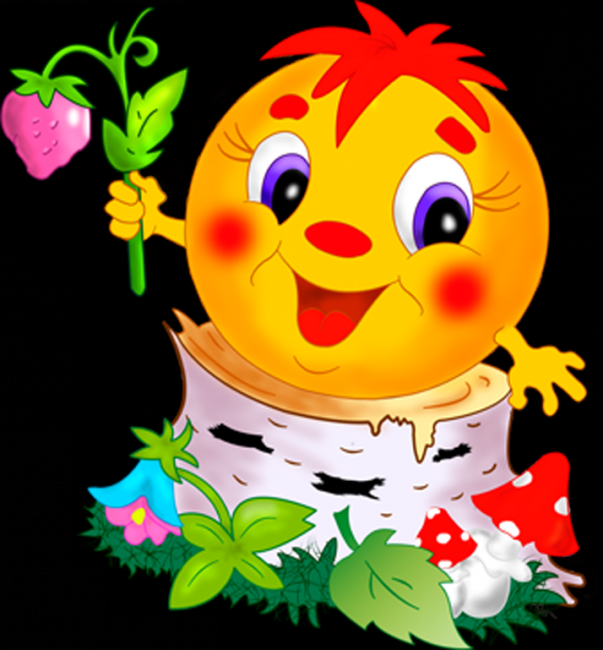 1). Заполните пропуски так, чтобы равенства 
были верными (слайды):
а)1дм= …м                                         
б) 7дм= …м                                         
в) 1см= …м                                        
г) 3см=…дм
д) 6мм= …см
е) 4см=…м
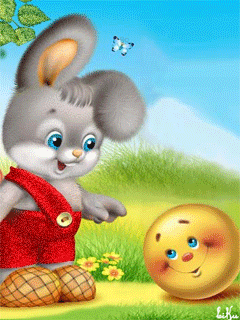 Самостоятельно:
 
  1 вариант                                   2 вариант

  а) 105г=…кг                               а) 5ц=…т
  б) 3мин.=…ч.                             б)3кг= … ц
  в) 7ц= ….т                                  в)5 мин=…ч
2) Сократите дроби:
а)      ;  
 б)     ;
в)     ;

г)     .
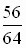 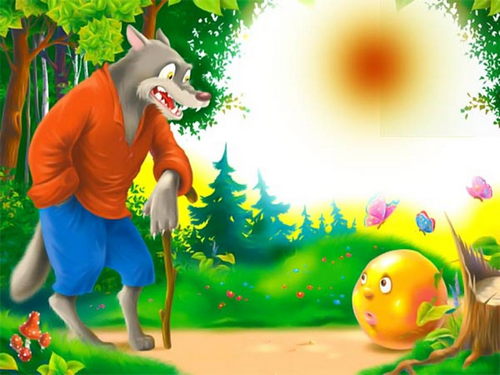 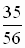 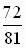 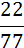 Самостоятельно:
2) Сократите дроби:
1 вариант:

д)    ;     е)     ;     ж)     .

2 вариант:
д)    ;   е)     ;      ж)     .
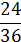 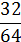 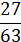 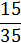 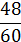 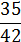 3)Сложите     числа 24 и      числа 20.
4) Колобок прошел от дома до медведя   всего пути, что составило 60 м. Сколько метров ему еще осталось пройти?
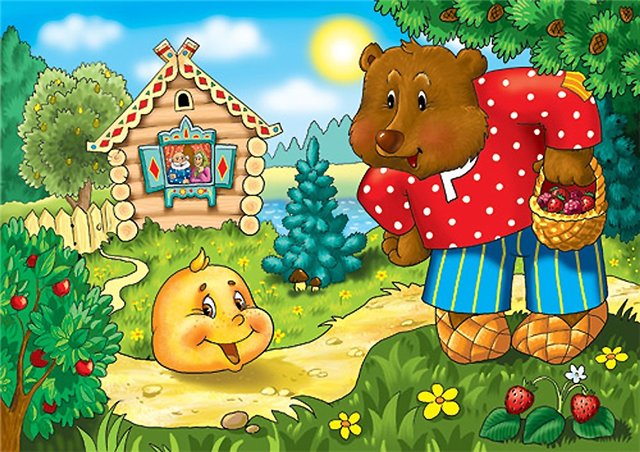 Самостоятельно:
1 вариант:
5.Завод получил 120 новых станков. В первом цехе установили       полученных станков. Сколько новых станков установили в первом цехе?
 
2 вариант:
5.Турист проехал на автомашине      всего намеченного пути. Какой длины намеченный путь, если турист проехал 200км?
6. Представьте неправильные дроби в виде смешанных чисел:
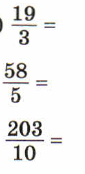 7. Представьте смешанные числа в виде неправильных  дробей:
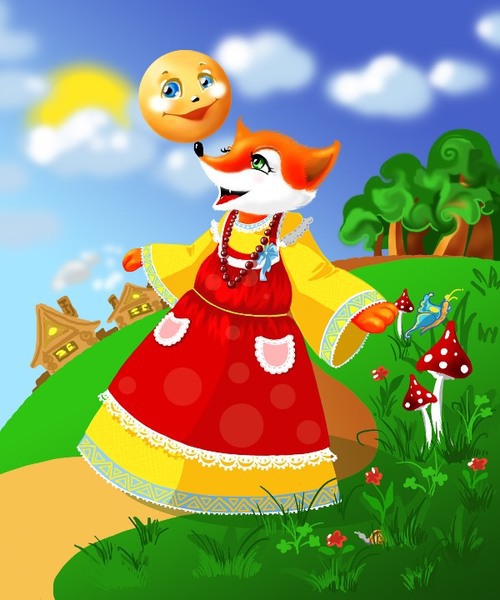 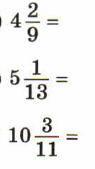 Самостоятельно: 
1 вариант:
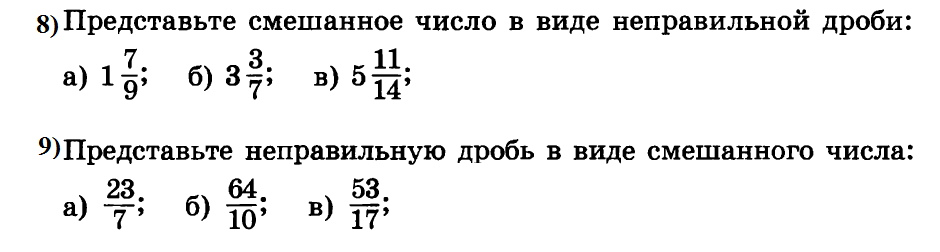 2вариант
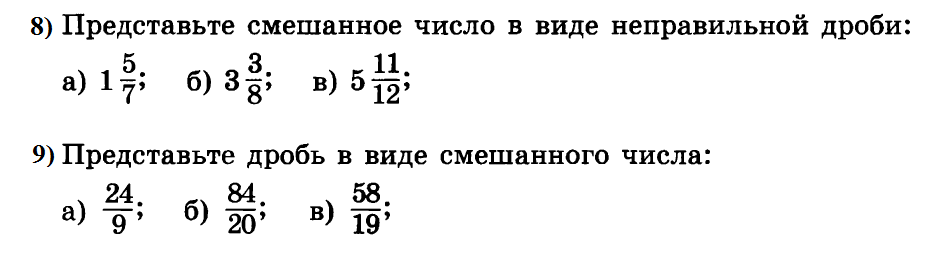 Взаимопроверка:
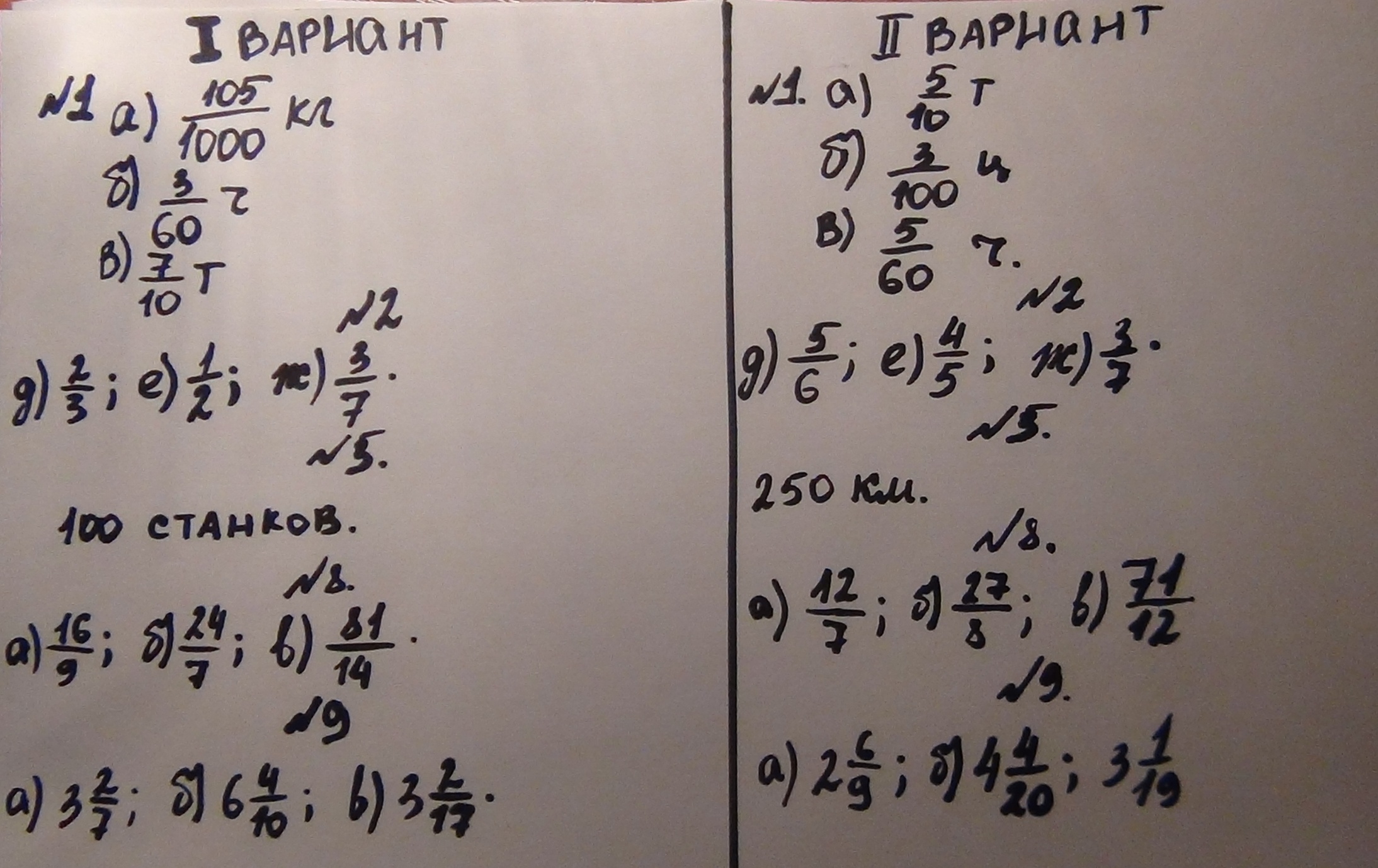 Домашнее задание: 

контрольные задания стр. 113
и составить задачу со сказочными
 героями*.